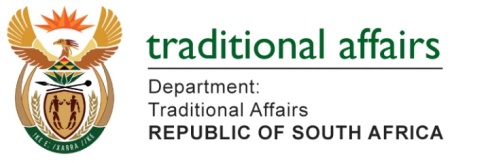 PORTFOLIO COMMITTEE ON COOPERATIVE GOVERNANCE AND TRADITIONAL AFFAIRS
DEPARTMENT OF TRADITIONAL AFFAIRS 4th QUARTER PERFORMANCE AND FINANCIAL REPORT FOR THE 2021/22 FINANCIAL YEAR

31 AUGUST 2022
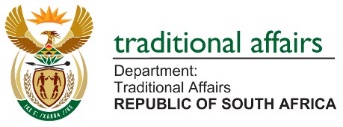 1
PRESENTATION OUTLINE
Purpose of the presentation 
Summary of the 2021/2022 4th quarter performance per Programme 
Breakdown of the 2021/2022 4th quarter performance per Programme 
Detailed 2021/2022 4th   Quarter Performance per Programme 
Fourth quarter financial performance
Recommendations
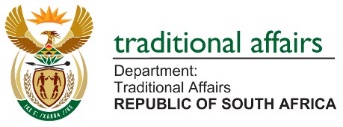 2
PURPOSE
To brief the Portfolio Committee on the:

Department of Traditional Affairs 2021/2022 fourth quarter performance information on pre-determined objectives and financial performance.
3
Summary of 2021/2022 fourth quarter performance per Programme
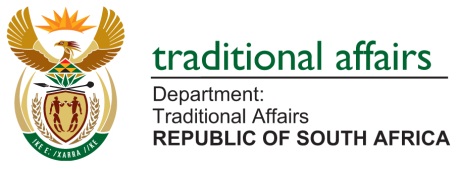 27 August 2022
4
SUMMARY OF THE 2021/2022 4th QUARTER PERFORMANCE  & DEPARTMENTAL PERFORMANCE OVER THE 2021/22 FY
The Department had nineteen (19) targets for the 2021/22 4th quarter of which:
19 of 19 targets (100%) were achieved.
5
BREAKDOWN OF THE 2021/22 QUARTER 4 PERFORMANCE PER PROGRAMME
6
6
Detailed 2021/2022 Fourth Quarter Performance per Programme
7
4th quarter performance for programme 1: Administration
8
8
4th   quarter performance for programme 2: Research, Policy and Legislation
9
9
4th   quarter performance for programme 2: Research, Policy and Legislation
10
10
4th   quarter performance for programme 2: Research, Policy and Legislation
11
11
4th   quarter performance for programme 2: Research, Policy and Legislation
12
12
4th quarter performance for programme 3: Institutional Support and Coordination (ISC).Cont..
13
13
4th quarter performance for programme 3: Institutional Support and Coordination (ISC).Cont..
14
14
4th quarter performance for programme 3: Institutional Support and Coordination (ISC).Cont..
15
4th quarter performance for programme 3: Institutional Support and Coordination (ISC).Cont..
16
16
4th quarter performance for programme 3: Institutional Support and Coordination (ISC).Cont..
17
Expenditure Report for the period ended
31 March 2022
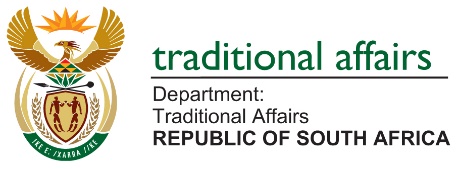 18
Expenditure report as at 31 March 2022
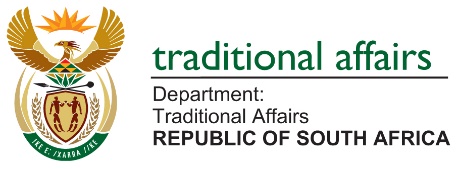 19
Expenditure Analysis
The expenditure report depicts that at the end of the reporting period, cumulative expenditure was R154, 737 million, which translates to 90% overall spending of the total adjusted appropriated budget of R172, 690 million.
The Commission on Khoi-San Matters (CKSM) was appointed late in the year and this contributed to low spending on Compensation of Employees. The other contributing factor for low spending on this economic classification is due to filled funded positions which became vacant during the financial year as a result of natural attrition.. 
Goods and Services budget was R39,027 million and at the end of the reporting period R24,586 million was spent. The under expenditure on this economic classification is as a result of nation-wide lockdown restrictions to contain the spread of the Corona-Virus and this negatively affected expenditure trends.  In compliance with lockdown restrictions, officials had to work from home and others on rotation.  
Transfer Payment to CRL Rights Commission was done in accordance with the provisions of Section 38(1)(j) of the PFMA wherein the Department paid the entire appropriated budget of R46,032 million to the Commission.
The under expenditure of R1 million on Capital Assets is mainly due to delays in finalising  procurement of Departmental vehicles due to COVID-19 which negatively affected car manufacturing industries.
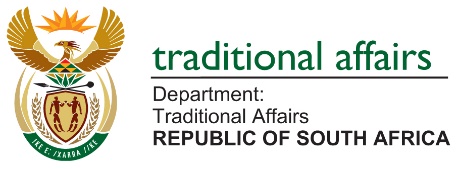 20
Recommendations:
It is recommended that the Portfolio Committee:

Notes the Department of Traditional Affairs 2021/2022 fourth quarter performance reports on pre-determined objectives;
Notes the expenditure report for the period ending 31 March 2022; 

End
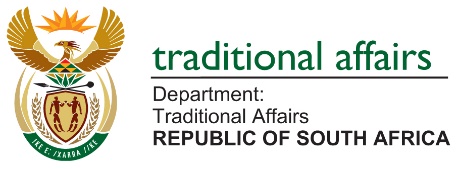 21